12 апреля
День космонавтики!
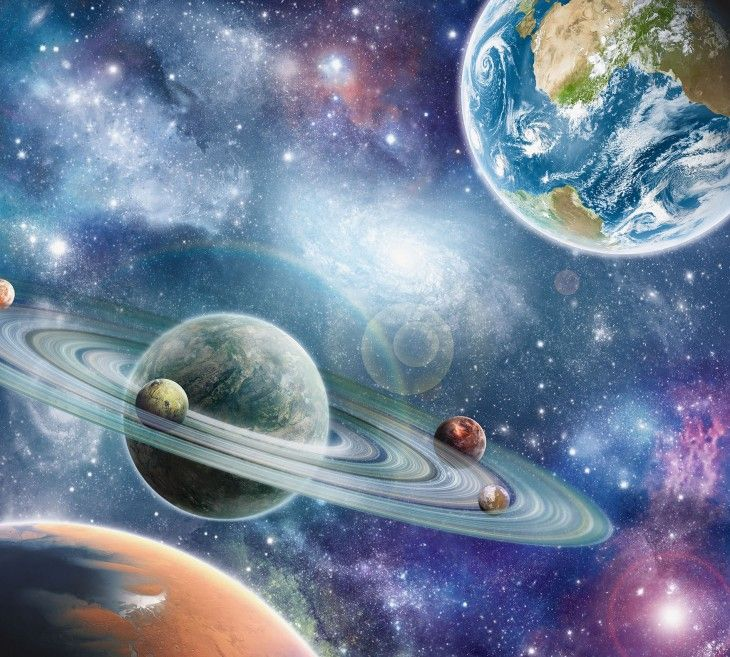 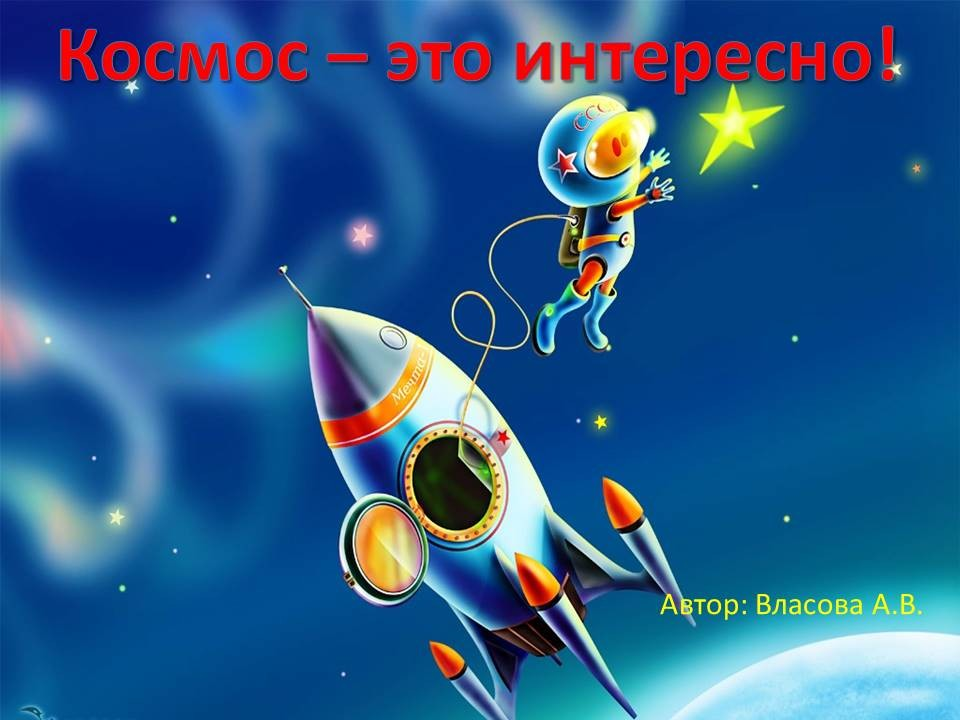 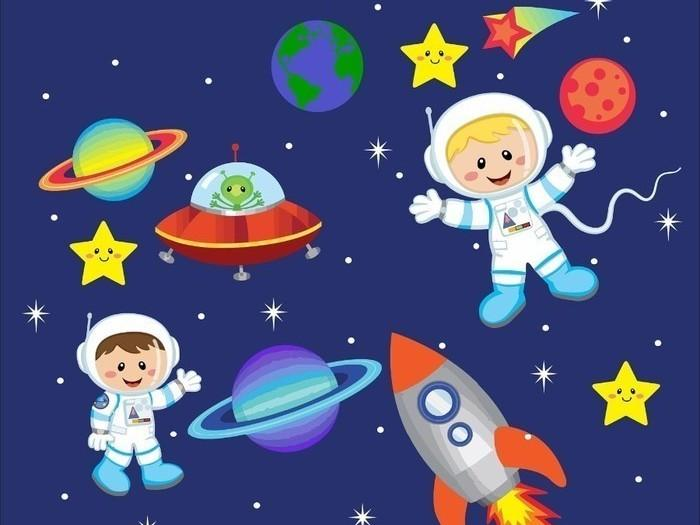 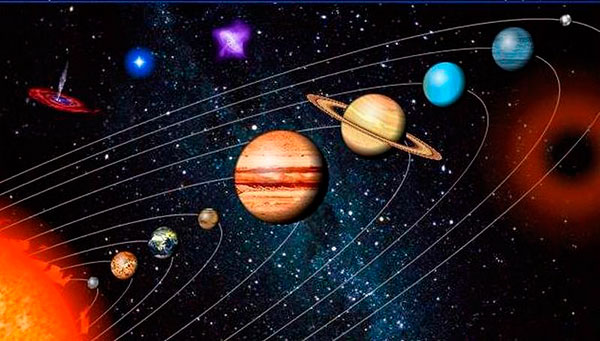 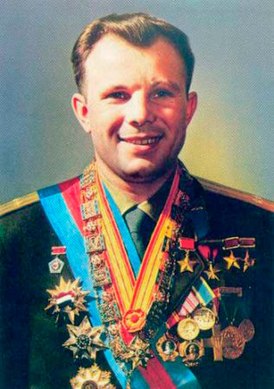 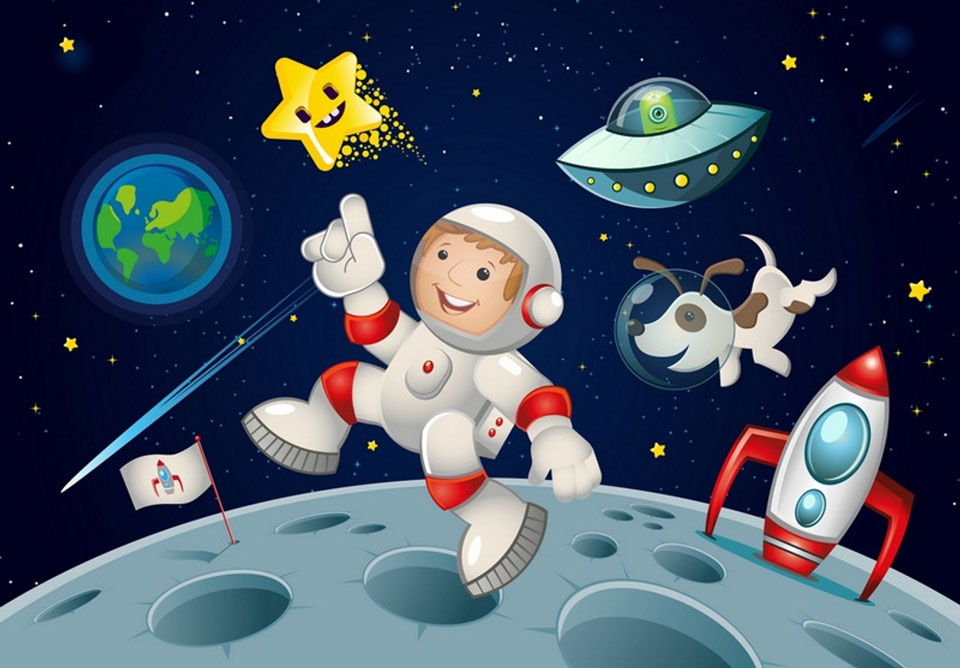 Спасибо 
за внимание!